The GSA Schedules Program:  
What You Need to Know!
Stacy Lowe
MAS PMO
maspmo@gsa.gov
Understanding the GSA 
Multiple Award Schedule (MAS) Program
Agenda
The Structure
The Solicitation
The Roadmap
The Offer
The Resources
The Structure
What is a GSA Multiple Award Schedule?
Through the MAS Program, GSA establishes long-term, governmentwide contracts with commercial firms to provide ordering activities with access to a wide variety of commercial supplies or services. 
Multiple Award IDIQ (5-year award, three 5-year options)
Fixed Price EPA (Economic Price Adjustment)
Fair and reasonable pricing
Price reductions may be applied at the order level
Performance requirements established at the order level
12 Large Categories
Facilities
Furniture & Furnishings
Human Capital
Industrial Products & Services
Information Technology
Miscellaneous
MAS Subcategories
Structures

Facilities Services

Food Service Equipment

Facilities Supplies

Facilities Solutions

Facilities Maintenance and Repair
Miscellaneous Furniture

Office Furniture

Flooring

Fitness Solutions

Signs

Household, Dormitory & Quarters Furniture

Packaged Furniture

Healthcare Furniture

Furniture Services
Human Resources

Background Investigations

Compensation and Benefits

Temporary Help Services

Social Services
Industrial Products

Packaging

Cleaning Supplies

Fire / Rescue / Safety / Environmental Protection Equipment

Hardware and Tools

Fuel Management

Machinery and Components

Test and Measurement Supplies

Industrial Products and Services Maintenance and Repair
IT Hardware

IT Software

Telecommunications

IT Solutions

IT Training

Electronic Commerce

IT Services
Apparel

Complimentary Special Item Numbers (SINs)

Personal Hair Care Items

Musical Instruments

Awards

Flags
Office Management
Professional Services
Scientific Management & Solutions
Security & Protection
Transportation & Logistics Services
Travel
MAS Subcategories (cont)
Marketing and Public Relations

Financial Services

Legal Services

Technical & Engineering Services (non-IT)

Business Administrative Services

Logistical Services

Language Services

Environmental Services

Training

Identity Protection Services
Laboratory Equipment

Laboratory Animals

Search and Navigation

Medical Equipment

Testing and Analysis

Scientific Services
Protective Equipment

Security Services

Security Systems

Security Animals and Related Services

Marine and Harbor

Testing Equipment
Motor Vehicles (non-Combat)

Automotive Body Maintenance and Repair

Packaging Services

Package Delivery

Transportation of Things
Employee Relocation

Lodging

Travel Agent and Misc Services
Printing and Photographic Equipment

Office Supplies

Audio Visual Products

Media Services

Media Products

Records Management

Document Services

Office Services

Audio Visual Services

Mail Management

Office Management Maintenance and Repair
What is a NAICS Code?
A NAICS (pronounced NAKES) Code is a classification within the North American Industry Classification System. 

The NAICS System was developed for use by Federal Statistical Agencies for the collection, analysis and publication of statistical data related to the US Economy.
9
What is a SIN?
A Special Item Number, referred to as a SIN, is a number that identifies products and services that GSA Schedule contract holders offer to government buyers through a Schedule contract.  

SINs align with NAICS codes (North American Industry Classification System).  

If a SIN doesn’t exist for the the product or service you are buying, it isn’t purchased through the GSA Schedule contract.
kk
10
Special Item Number (SIN) Structure – Example 1
SINs are NAICS based
541614 - Process, Physical Distribution, and Logistics Consulting Services
11
Special Item Number (SIN) Structure – Example 2
SINs will now be NAICS based
541519 - Other Computer Related Services
12
Category
Contractor Details
Subcategory
Size Status
SIN
Contract Clauses
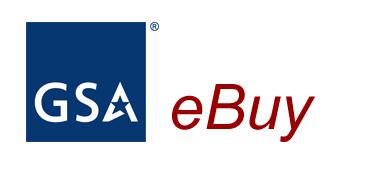 eLibrary
eLibrary - The official online source for complete GSA and VA Schedules information – a great market research tool.
www.gsaelibrary.gsa.gov
[Speaker Notes: GSA eLibrary is your one source for the latest GSA contract award information. GSA offers unparalleled acquisition solutions to meet today’s acquisition challenges. GSA’s key goal is to deliver excellent acquisition services that provide best value, in terms of cost, quality and service, for federal agencies and taxpayers.

www.gsaelibrary.gsa.gov]
GSA eLibrary
www.gsaelibrary.gsa.gov
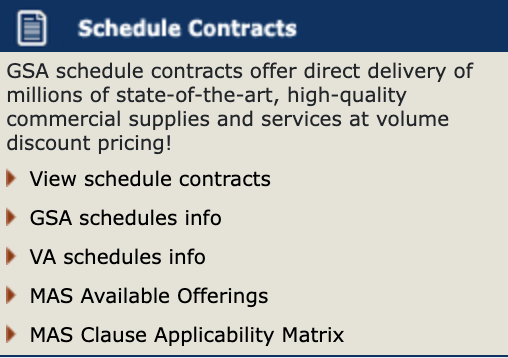 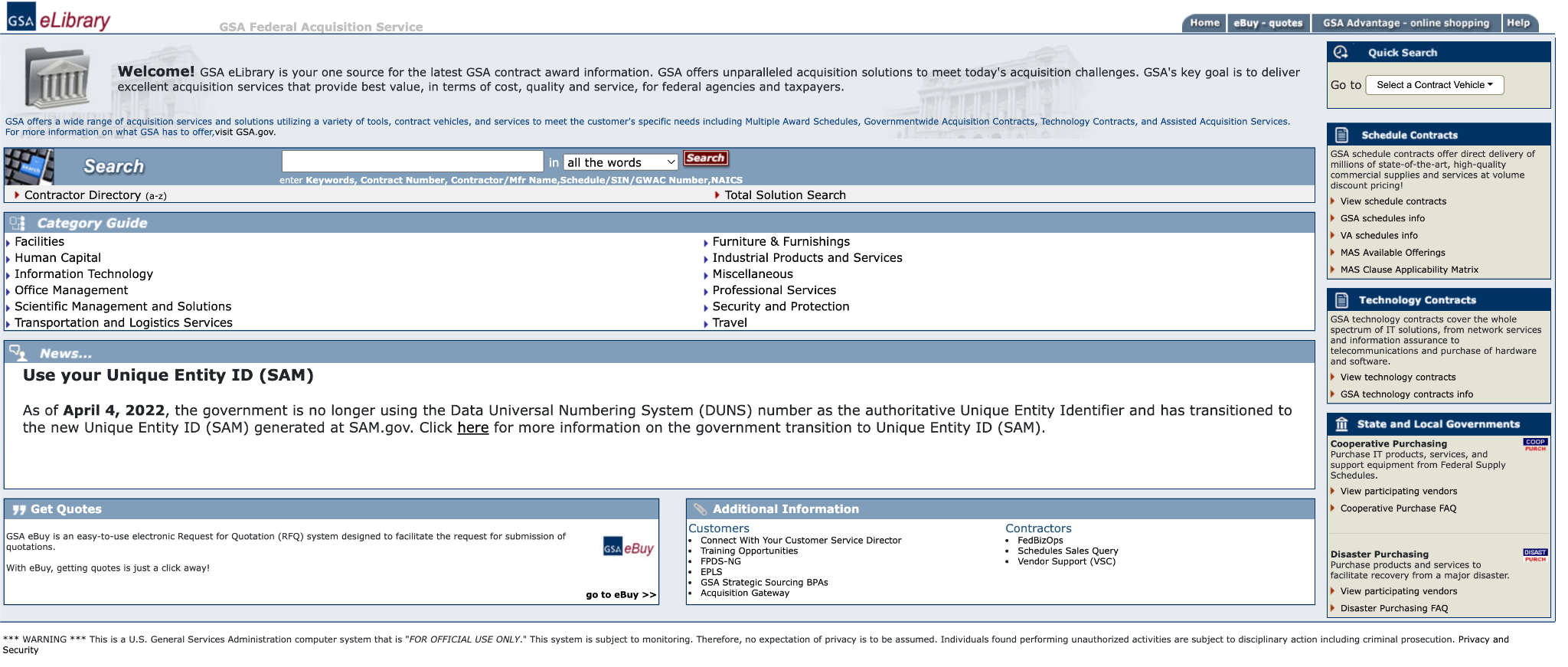 14
[Speaker Notes: ●eLibrary again you will see 24 legacy Schedules and new Schedule until July 2020.
○Inventory tool
■Split into Large & Sub-categories, then down into SINs listing all the contractors.
○Any contractor who signs the mass mod will only show up under the new MAS
○Any contractors who have not signed the mass mod will show up under legacy Schedules until they are sunset in July 2020.
●This is no impact to FPDS because contract numbers are not changing (SINs are not in FPDS). FPDS will remain intact with the same preponderance NAICS already assigned in the system at the contract-level. The order-level NAICS will be overridden in FPDS by the contract-level NAICS code.]
GSA eLibrary
www.gsaelibrary.gsa.gov
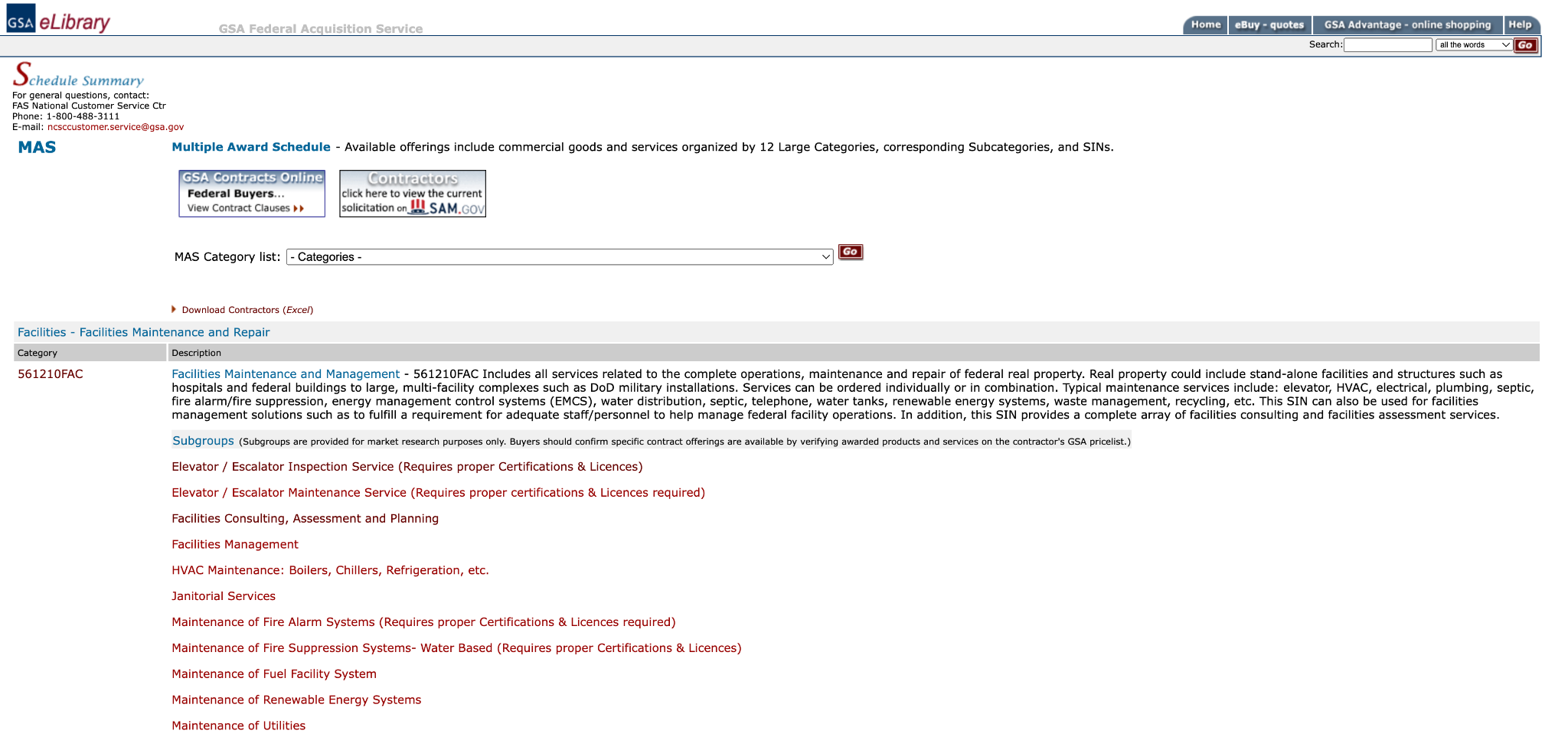 15
[Speaker Notes: ●eLibrary again you will see 24 legacy Schedules and new Schedule until July 2020.
○Inventory tool
■Split into Large & Sub-categories, then down into SINs listing all the contractors.
○Any contractor who signs the mass mod will only show up under the new MAS
○Any contractors who have not signed the mass mod will show up under legacy Schedules until they are sunset in July 2020.
●This is no impact to FPDS because contract numbers are not changing (SINs are not in FPDS). FPDS will remain intact with the same preponderance NAICS already assigned in the system at the contract-level. The order-level NAICS will be overridden in FPDS by the contract-level NAICS code.]
https://www.gsaelibrary.gsa.gov/ElibMain/scheduleSummary.do?scheduleNumber=MAS
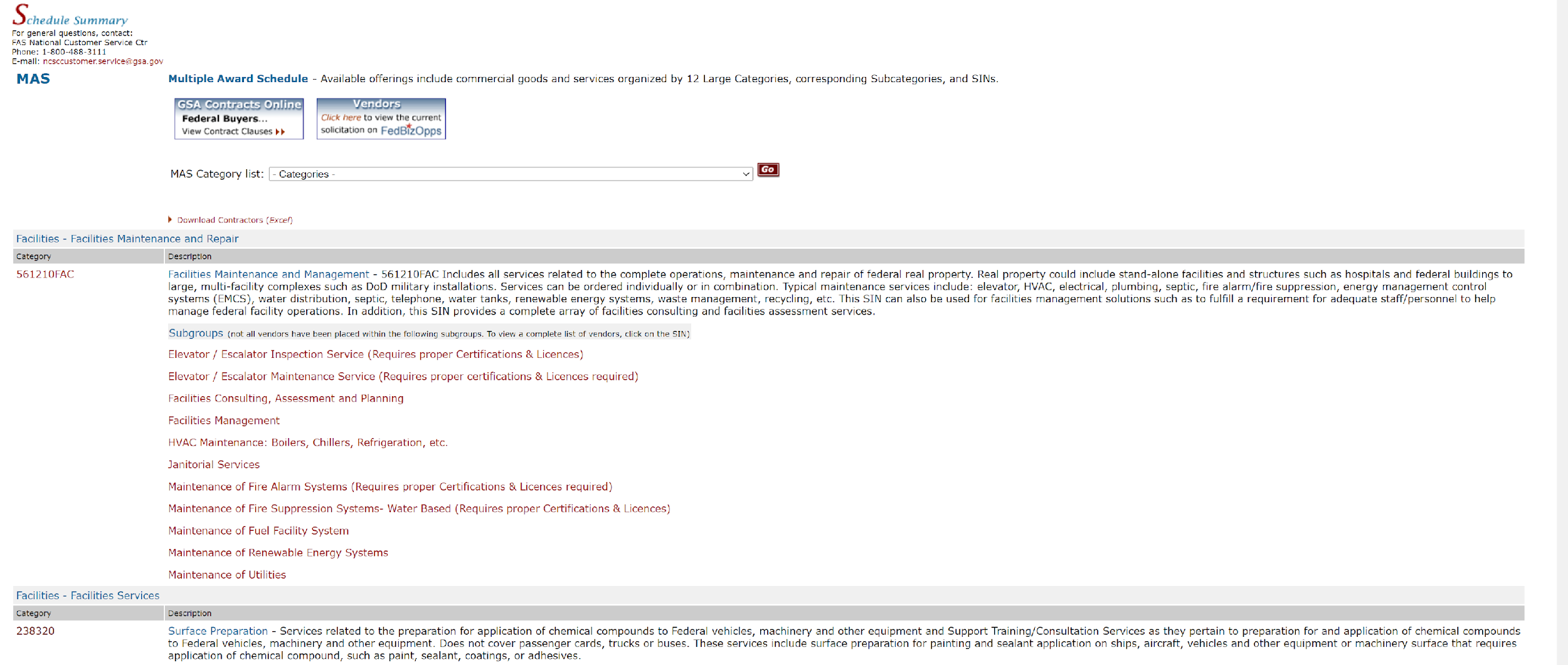 Schedule Designation
Link to Solicitation
Category
(12 Total)
Category List
Subcategory
(82 Total)
NAICS Based SINs
16
Contractor Listing by SIN
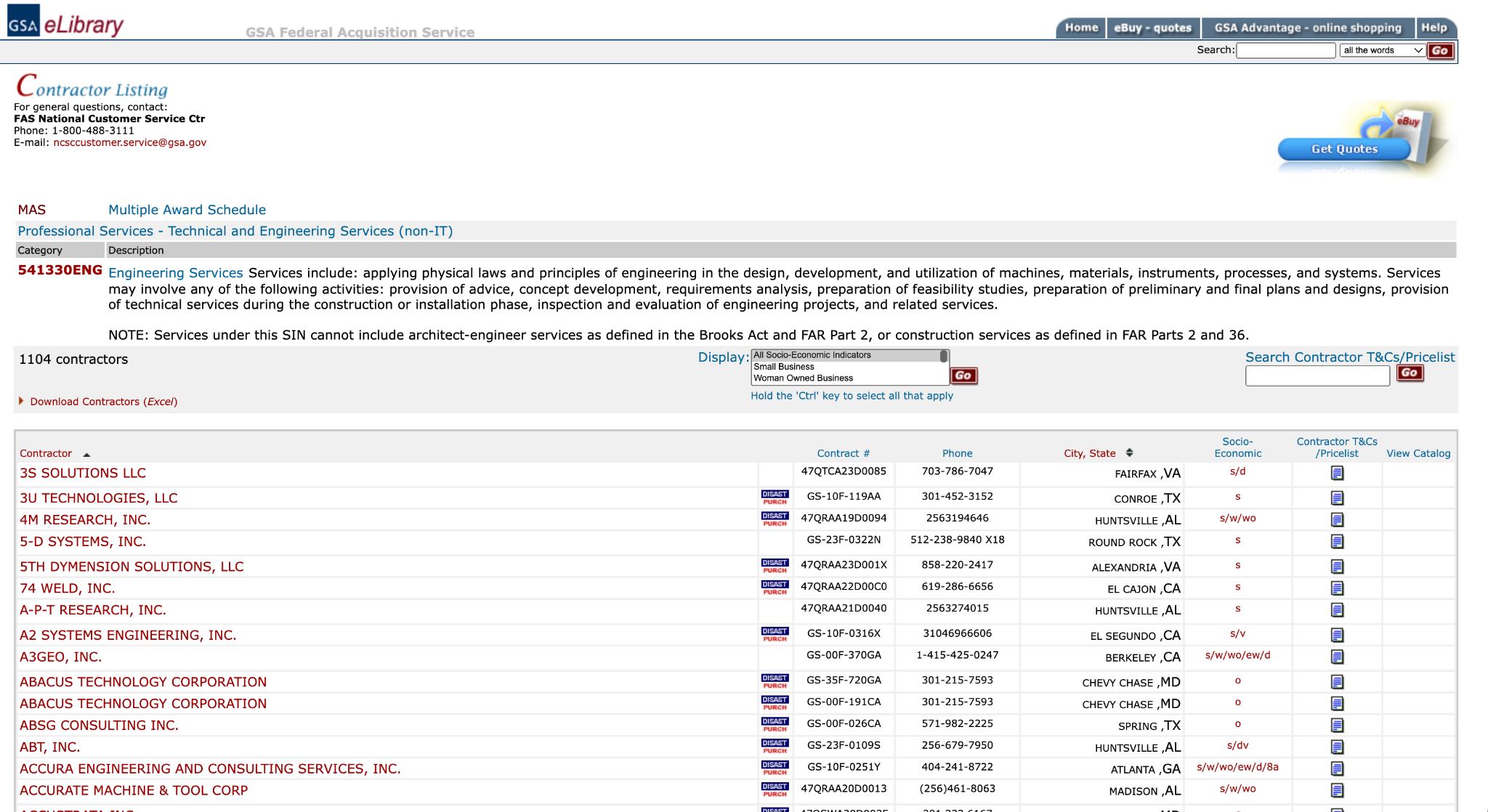 Category
Subcategory
SIN
17
Contractor Detail Page
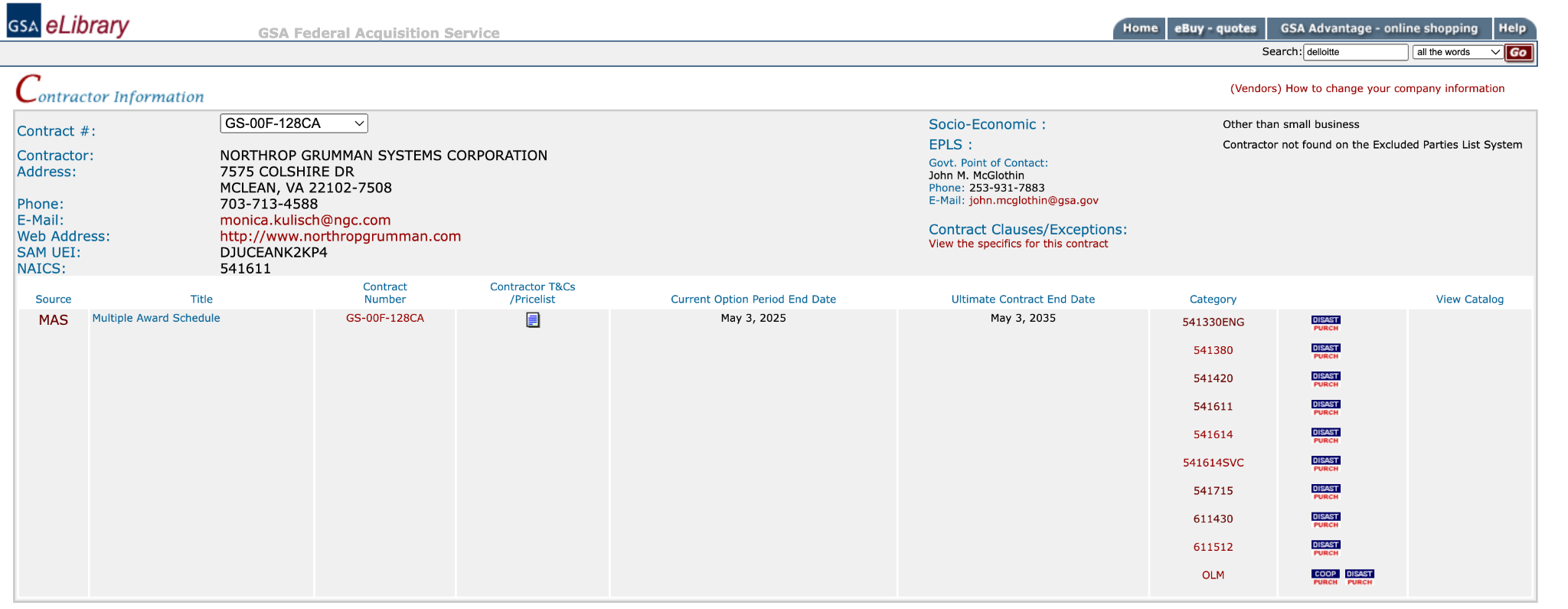 Change Contract
Contract Vehicle
SINs Awarded
18
The Solicitation
Training and Solicitation
Training: Complete the “Pathway to Success” and “Readiness Assessment” training located at  https://go.usa.gov/xS5G7 
 
Understand the solicitation: Download, read, and understand the solicitation and applicable category attachment(s) located at this link 

To qualify for a GSA MAS contract, your company must have products or services that fit under a GSA Schedule category, i.e., Special Item Number (SIN).  For more information on SINs, visit GSA eLibrary at www.gsaelibrary.gsa.gov
https://sam.gov/opp/c3621cd18404429498c811896a04f3d2/view
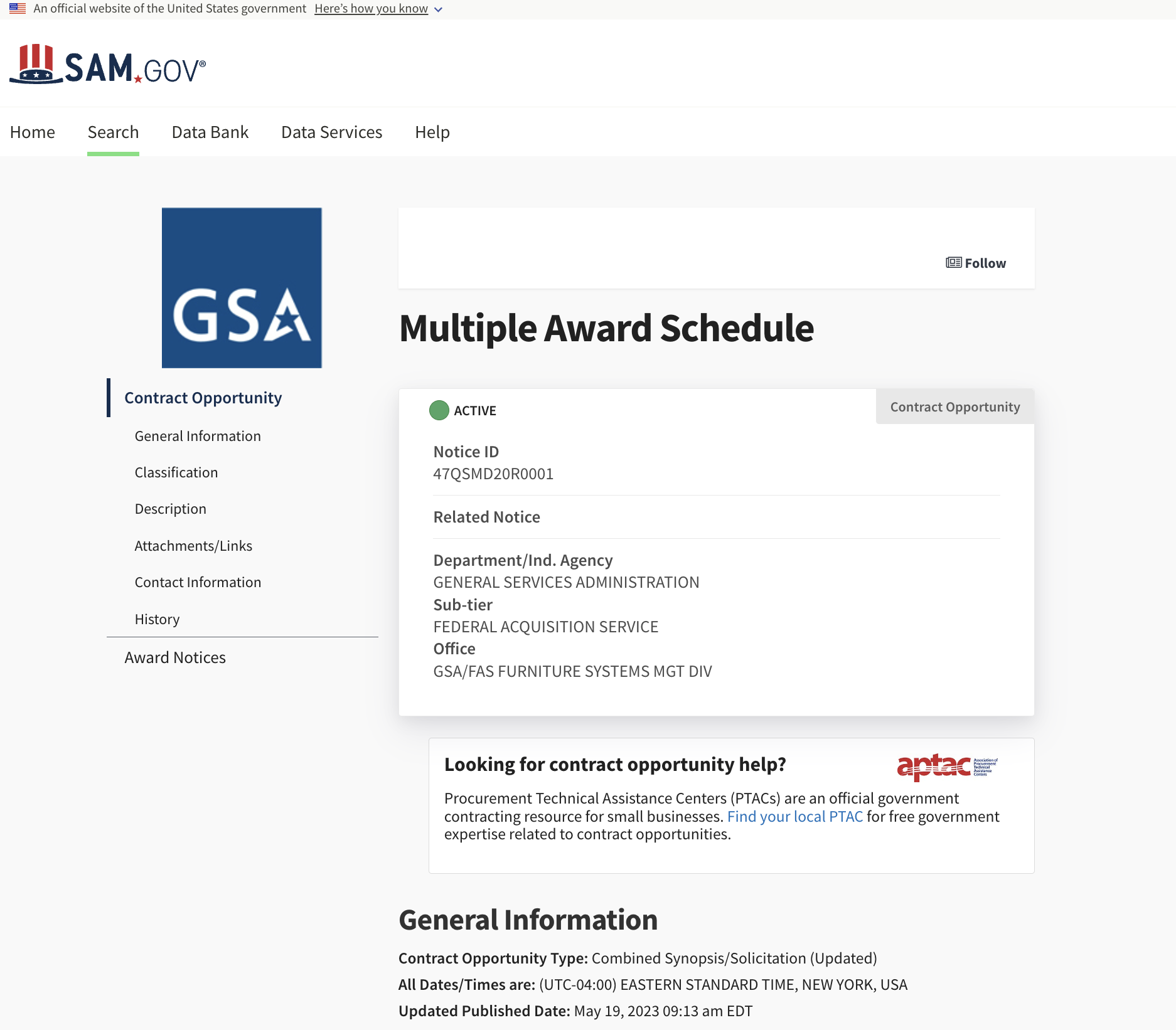 21
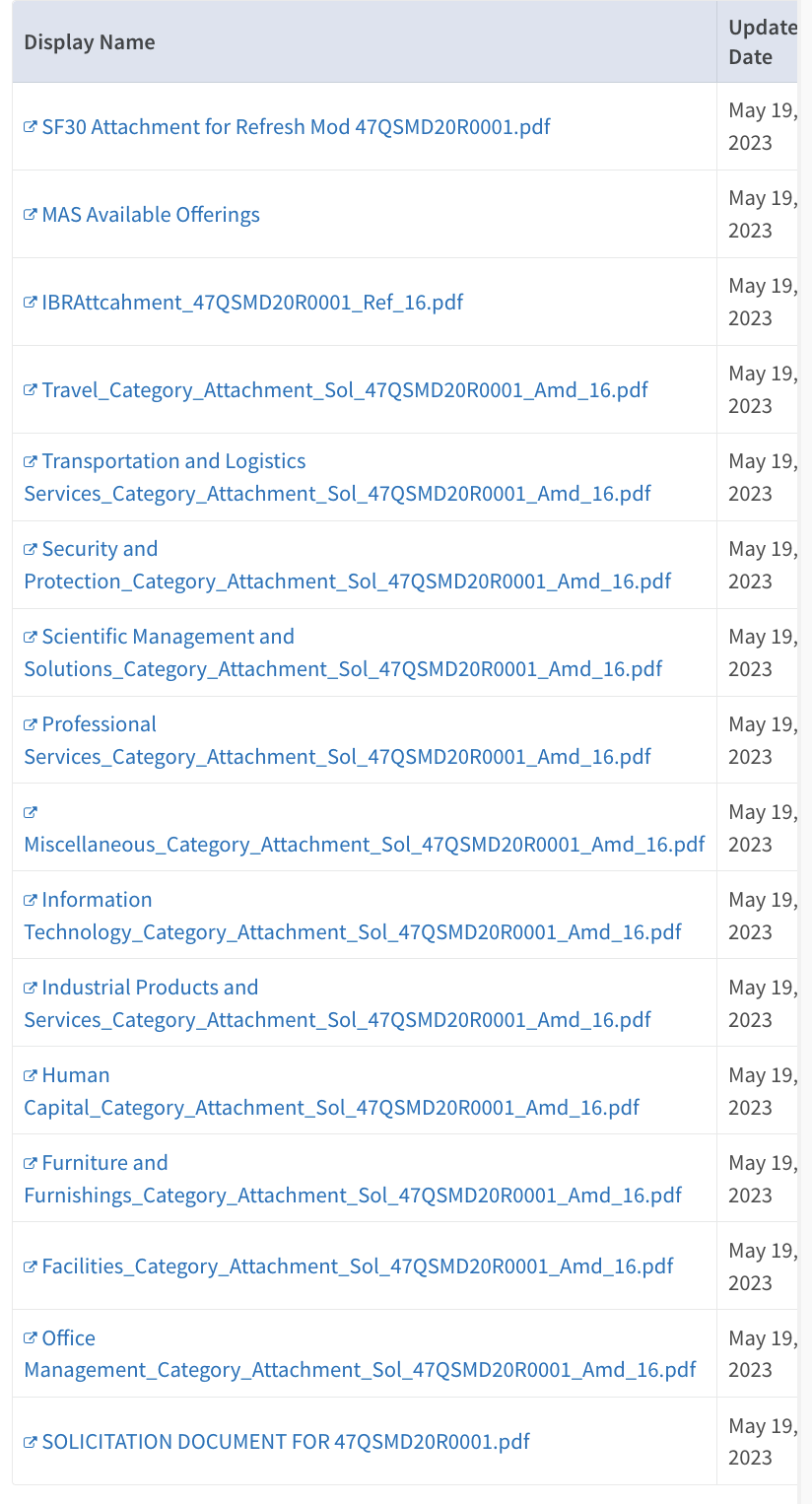 Significant Changes
Available Offerings
Excel Sheet
Regulations by Ref.
PDF File
Category Attachments
Base Solicitation
22
The Roadmap
MAS Roadmap
What is the MAS Roadmap?

Provides information on the contract award process to make it easier to do business with the government.

Why is this helpful?

Breaks down the offer process into easy to follow step-by-step instructions.
www.gsa.gov/masroadmap
Questions to Consider Up Front
Does market research show that Federal, state and local governments are buying the types of products and services that your company offers?  

Have you been in business for at least two years and have two years of financial statements to support this?

Do you have evidence of successful past performance? 

Can you comply with the MAS contract terms and conditions?

Are your items Trade Agreement Act (TAA) compliant?

Do you have the resources to market your commercial products and services after the award of the contract?
Items to Consider 
Before Submitting an Offer
Minimum Sales Requirements:  Acquisition Letter MV-2023-01,Supplement 1

This supplement amends FAS FSS clause I-FSS-639, Contract Sales Criteria by:
Changing the time period for consideration of sales FROM: 24 months and 12 months respectively TO: a standardized 60 months 

Adjusting the dollar thresholds FROM: $25,000 within the first 24 months following contract award, and $25,000 in sales each 12-month period thereafter TO: a single $100,000 threshold for the first 60 months of the contract, and a $125,000 threshold for each 60 month option period thereafter

Make the consideration of sales a part of a FSS contracting officer’s determination to exercise (or not) an option to extend the term of the contract.
Items to Consider 
Before Submitting an Offer
Lead Time:  It may take up to 1 year to get a MAS contract, provided that the firm meets all evaluation criteria and has a successful negotiation.
Evaluation Criteria
Must be in business for two years and you must provide two years of financial statements 
Unless you are proposing under the Startup Springboard

Ability to demonstrate acceptable
Corporate experience
Past Performance 
Quality Control
Relevant Project Experience, as required by SIN 

Products or services must be commercially available

Products or services must be compliant with the Trade Agreements Act (TAA)

Proposed pricing is determined fair and reasonable
Startup Springboard
In lieu of the two-year corporate experience requirement, you may:

Use professional experience of executives and key personnel as a substitute

Use project experience of key personnel

Provide financial documentation that demonstrates the company’s financial responsibility in lieu of submitting two years of financial statements.

For more information visit:  Startup Springboard
Transactional Data Reporting (TDR)
TDR was implemented as a pilot under specific SINs

Participation in TDR is voluntary

Commercial Sales Practices disclosures, identifying discounts, terms, and conditions offered to your most favored customer (MFC) are not required

Requires monthly reporting of line-item sales data 

Requirement to monitor and report price reduction violations through the Price Reductions clause is removed.

For more information visit:  Transactional Data Reporting
Trade Agreements Act (TAA) Compliance
The TAA, described in FAR Subpart 25.4, applies to all Schedule contracts and orders. The TAA, which provides a waiver to the Buy American Act, states that only U.S.-made or designated-country end products may be offered or sold under Schedule contracts.

For services, country of origin is determined by the country in which firm providing the services is established. 
Please refer to the TAA clause in your contract for complete details, including relevant definitions and the list of designated countries.
Remember that it is the responsibility of each Schedule contractor to ensure that product information is accurately incorporated into the contract and displayed on GSA Advantage!® throughout the life of the contract.
For more information about the TAA, refer to FAR clause 52.225-5, Trade Agreements.
SAM Registration and Certification
In order to do business with the federal government: 
You must register for a Unique Entity Identifier (UEI)  at the System for Award Management (SAM) 
https://sam.gov/content/entity-registration 
Registration must be renewed annually

Registration is 100% Free!
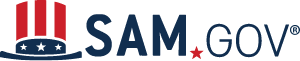 Registration and Certification
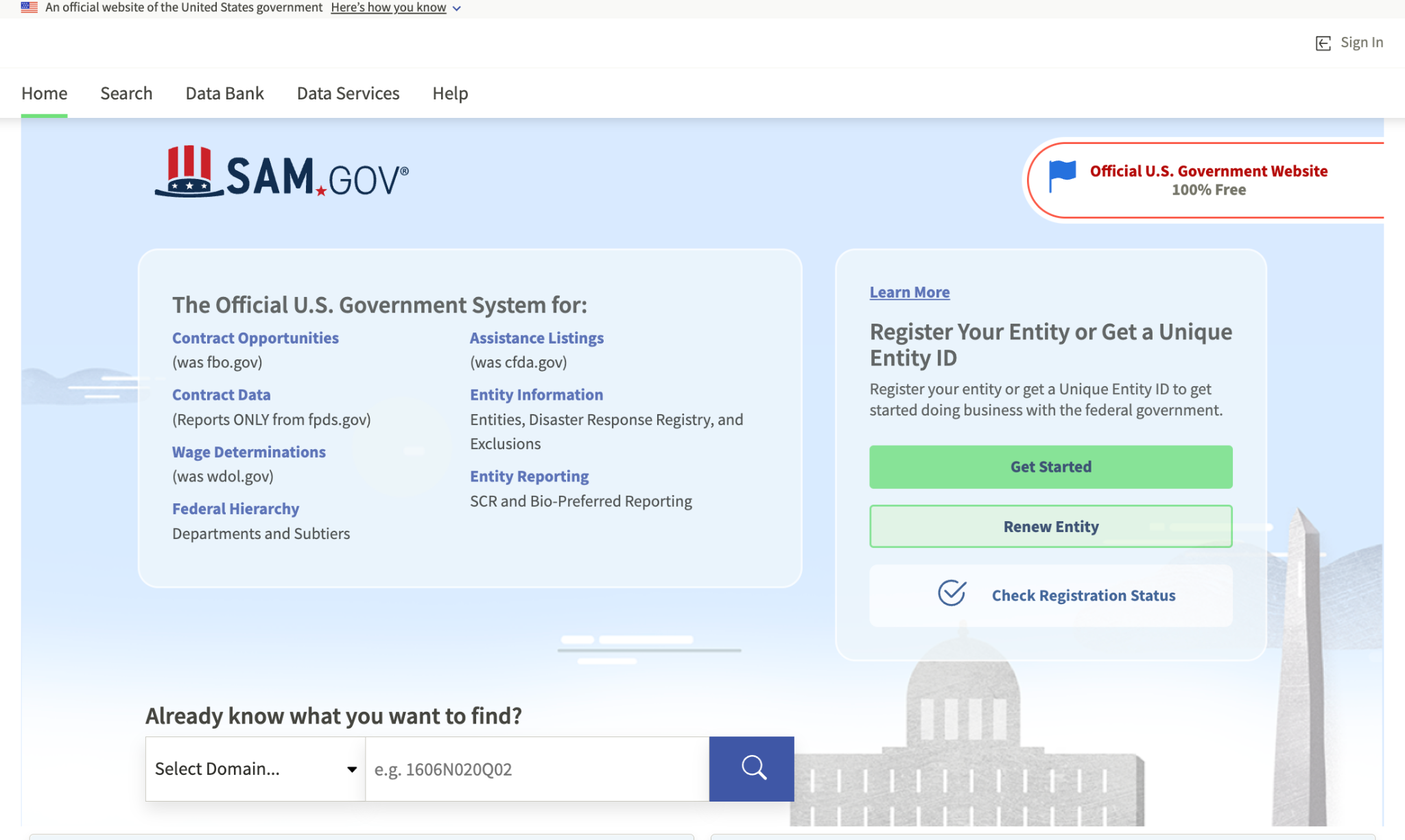 FAS ID
All contractors must register for the FAS ID multi-factor authentication to access the eOffer and eMod systems. 

Please ensure that you are listed in SAM as one of the following points of contact:

Government Business POC / Alternate POC
Electronic Business POC / Alternate POC
Past Performance POC / Alternate POC
FAS ID  
https://eoffer.gsa.gov/
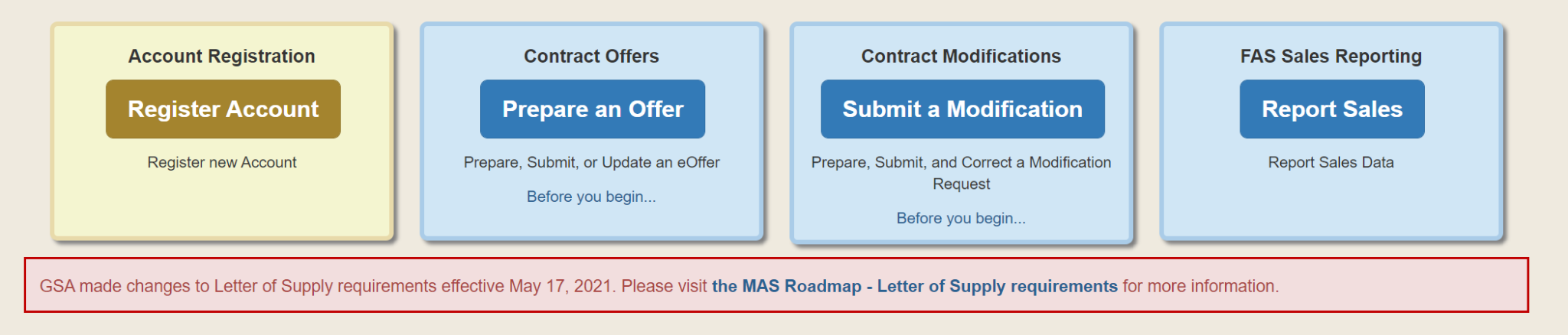 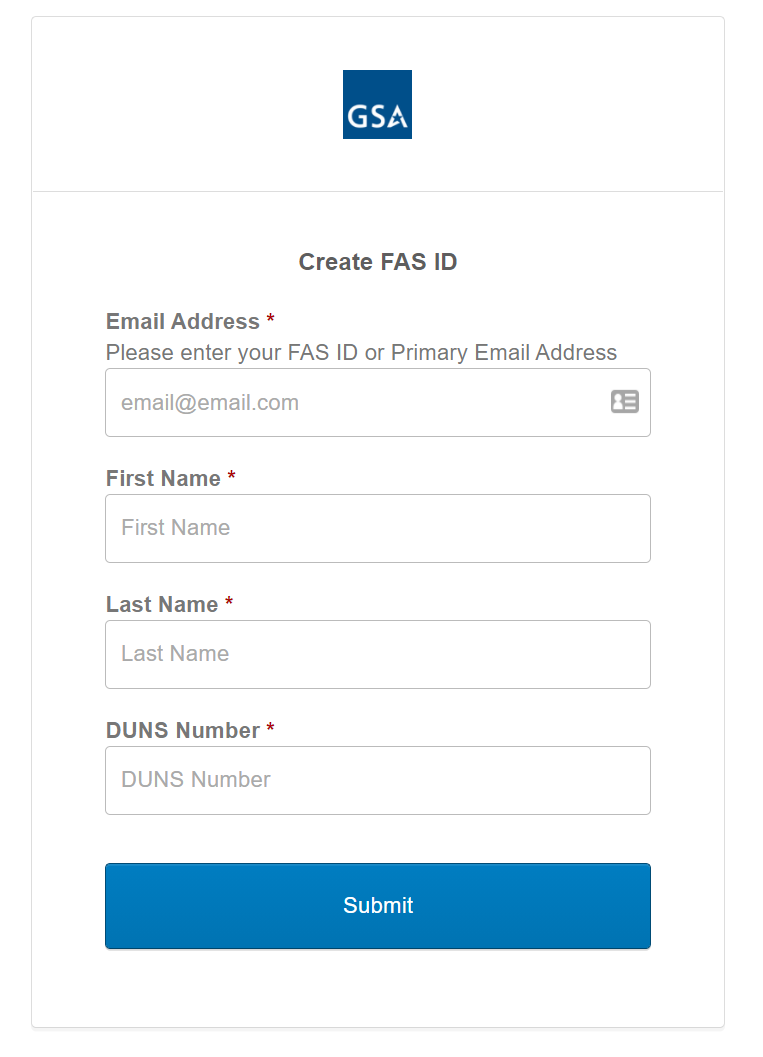 The Offer
Offer Preparation
After you have completed the preliminary training, registered, and familiarized yourself with the solicitation, you will start developing your proposal to submit to GSA. 

As part of assembling your offer, you must complete the following forms, which are located at the Available Offerings and Requirements page at www.gsa.gov/masscopeandtemplates under “Required Templates to Submit Through eOffer (as applicable).”

Agent Authorization Letter
Letter of Supply
Price Proposal Template
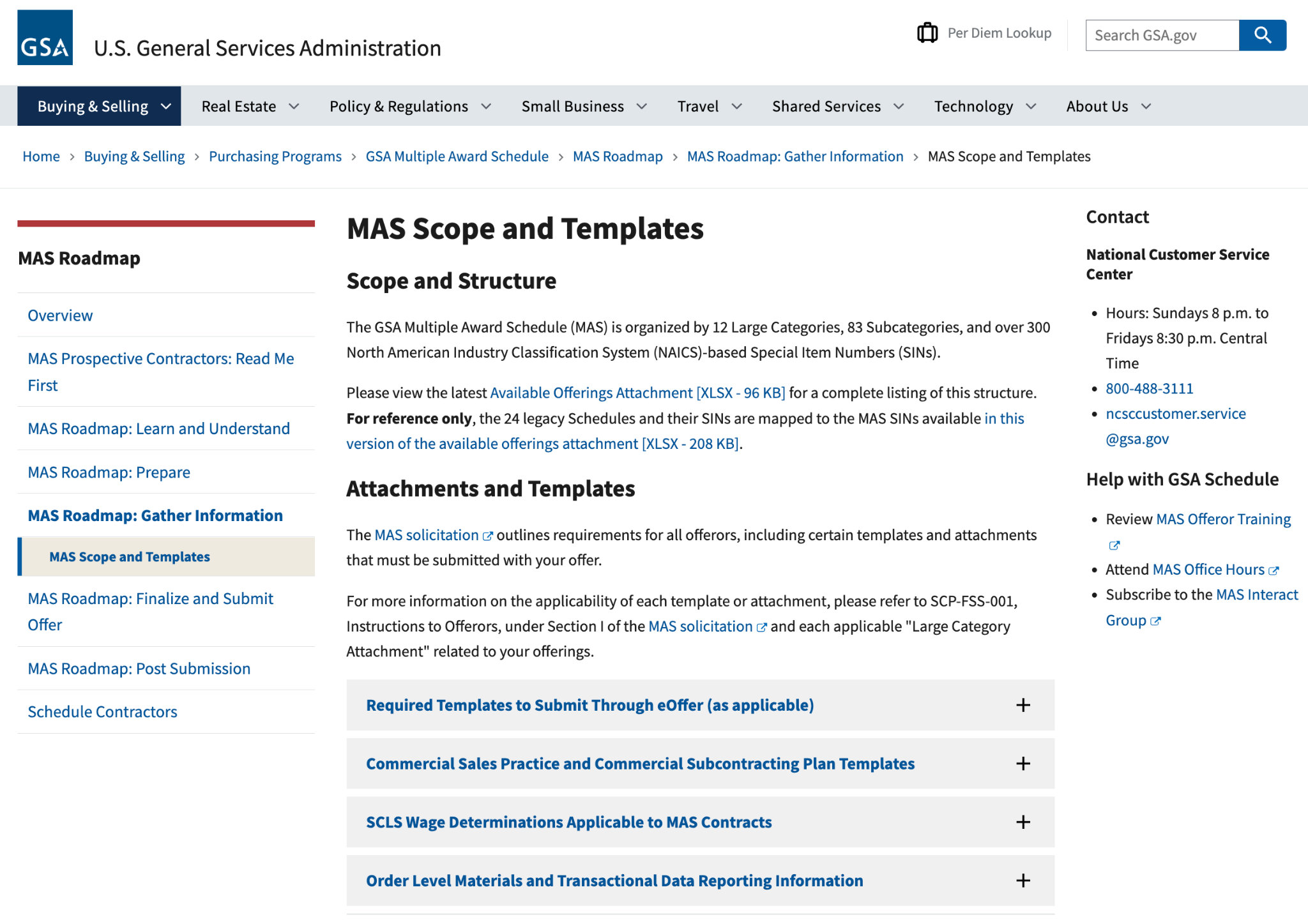 www.gsa.gov/masscopeandtemplates
--
38
[Speaker Notes: Rather than attach all requirements documents to FBO.gov, all required templates and information noted in the solicitation or in the category attachments is housed on the new GSA Available Offerings and Requirements page. This page contains documents that are part of the solicitation. They are organized by large category to make it easier for users to find information relevant to their offerings. Each document is also noted in the solicitation, so requirements are clear.]
Offer Preparation (cont)
You will need to compile the information below and submit it through the eOffer system. 

You can find the forms and their descriptions at https://go.usa.gov/xSUaA.

Financial statements  
Subcontracting plan, not applicable to small businesses
Technical proposal  	
Commercial Sales Practice-1 (CSP-1), not applicable to TDR
Professional compensation plan, not applicable to product only offers
Commercial price list
Previous cancellation and rejection letters, if applicable	
Price narrative with supporting documentation, not applicable to TDR
Offer Submission
Submit your completed offer in eOffer at https://eoffer.gsa.gov.
After you submit your offer via eOffer, it will be assigned to one of our contracting professionals for review. 
Work directly with your assigned representative to clarify any questions or issues and negotiate pricing or other elements of your offer, if necessary. 
After review and negotiation, you will know whether you will receive a Schedule contract, based on the decision of the GSA Contracting Officer. 
Learn more about finalizing your offer at https://go.usa.gov/xHssV.
The Resources
Schedules Sales Query Plus (SSQ+)
Designed to provide our suppliers with the data they want and need. 
SSQ+ is a tool that depicts sales in both report and dashboard format. 
SSQ+ replaces the SSQ and offers searchable and filterable information from FY 1991 to present, including sales dollars for TDR contracts.
https://d2d.gsa.gov/report/fas-schedule-sales-query-plus-ssq
Schedules Sales Query 
Plus (SSQ+) (cont)
Key report features include:
Ability to build a custom report to view MAS sales by fiscal year and quarter based on various level of details: Product or Service, Government wide Category, Government wide Subcategory, Schedule Number, SIN, NAICs, Business Size, Contract Number etc.
Access to prebuilt dashboards that allow visibility into sales trends by the various levels, trends specific to contracts within the first two years, and overall success rate for new contracts.
https://d2d.gsa.gov/report/fas-schedule-sales-query-plus-ssq
Helpful Links
www.gsa.gov/masroadmap 

www.gsa.gov/schedule 

www.gsa.gov/events 

www.gsa.gov/smallbizresources 

https://interact.gsa.gov/groups/small-business-solutions 

https://www.apexaccelerators.us/#/

Email:  maspmo@gsa.gov
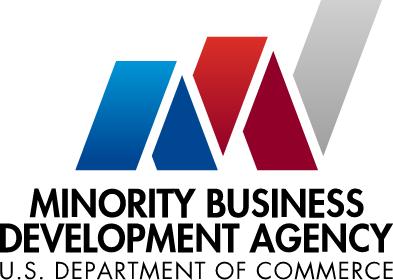 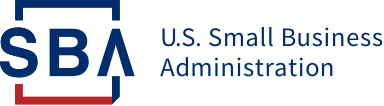 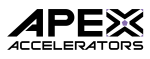 questions
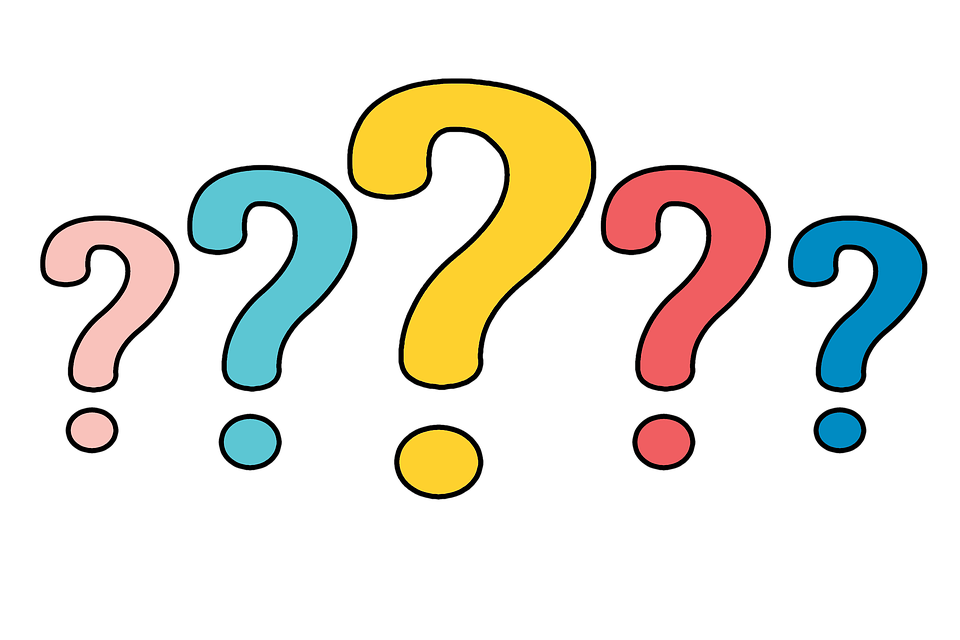